Chủ đề 7. Những con vật quanh emTiết 27. Học hát bài: Trang trại vui vẻNhạc nước ngoài Lời Việt: Phương Mai sưu tầm
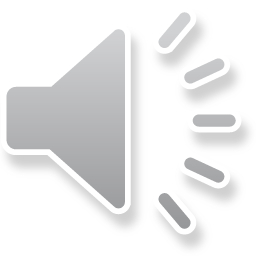 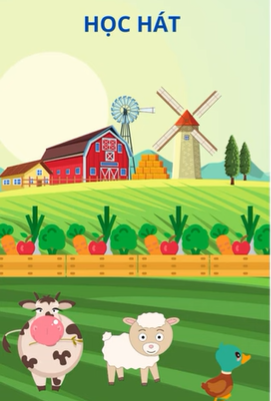 Câu 1: Hôm nay em về thăm trang trại, i ai i ai ô
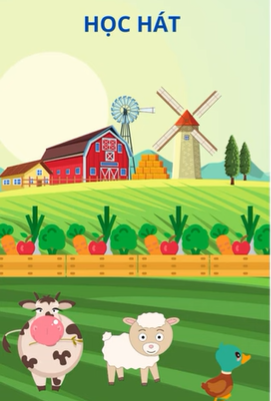 Câu 2:Kìa trong nông trang là bao con cừu, i ai i ai ô
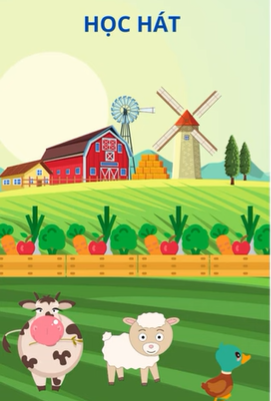 Ghép Câu 1+2: Hôm nay em về thăm trang trại, i ai i ai ô
Kìa trong nông trang là bao con cừu, i ai i ai ô
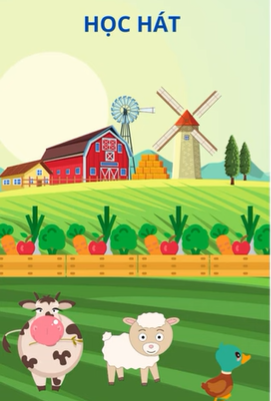 Câu 3 và câu 4: Hôm nay em về thăm trang trại, i ai i ai ô
Kìa trong nông trang là bao con vịt, i ai i ai ô
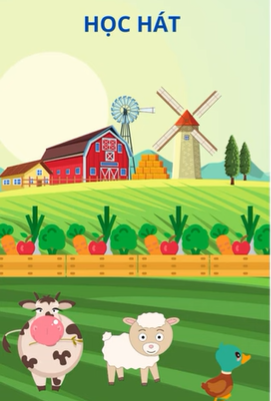 Câu 5, câu 6: Hôm nay em về thăm trang trại, i ai i ai ô
Kìa trong nông trang là bao con bò, i ai i ai ô
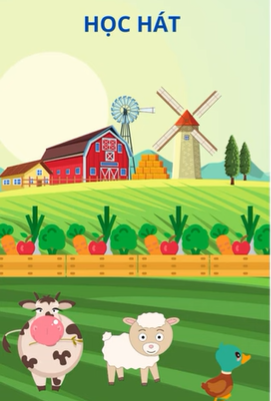 Câu 7, câu 8; Hôm nay em về thăm trang trại, i ai i ai ô
i ai i ai ô, i ai i ai ô.